CHAPITRE 3
LES GRANDS COURANTS DE LA PENSÉE SOCIOLOGIQUE
Introduction – DEUX précurseurs de la pensée sociologique
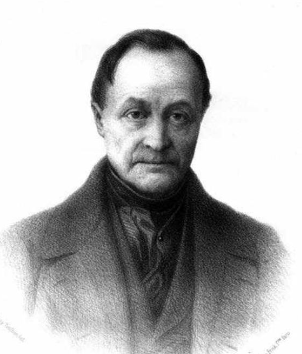 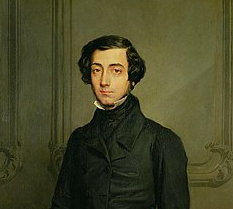 Auguste Comte 
(1798 – 1857)
Alexis de Tocqueville
(1805 – 1859)
Le positivisme, une science (religieuse ?) de la société industrielle
Une analyse de l’avènement des sociétés démocratiques
1. Le positivisme d’Auguste Comte (1798-1857)
2. L’analyse des sociétés démocratiques d’Alexis de Tocqueville (1805-1859)
De la Démocratie en Amérique (1835)
Comment les États-Unis d’Amérique parviennent ils à concilier démocratie et liberté ?

L’Ancien Régime et la Révolution (1856) 
Pourquoi la France a-t-elle tant de difficulté à être une société politiquement libre – et pourquoi les mouvements révolutionnaires sont ils violents ?
I. L’avènement de la sociologie moderne
Dès le début du XIXème siècle, la Révolution industrielle en marche va induire des transformations profondes, qui vont imprégner durablement les sociétés européennes : 
- un exode rural massif qui va donner naissance aux villes industrielles,
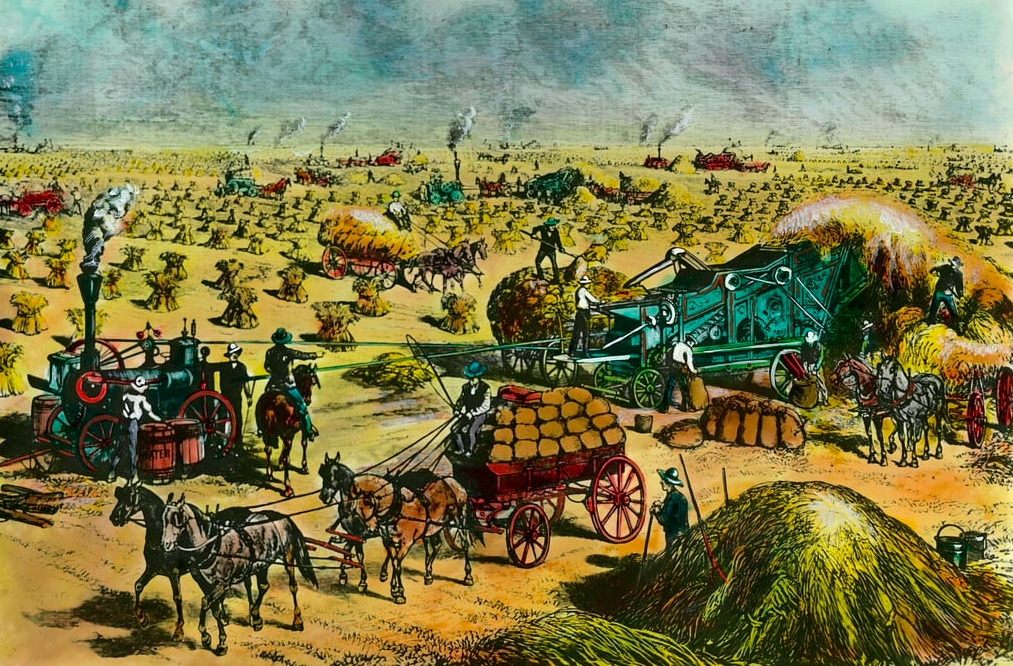 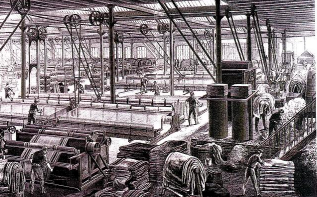 Récolte à l’aide de machine à vapeur (Gravure du XIXème)
- l’émergence d’une nouvelle catégorie de travailleurs qui partagent une même place dans le processus de production mais aussi des conditions de vie et de travail communes.
Usine de tissu à Orléans (Gravure du XIXème)
A. Les travaux précurseurs de la sociologie à la fin XIXème entre tentatives théoriques et recherches empiriques.
1. D’une perspective organiciste à la « psychologie des foules » : les propositions théoriques de la sociologie européenne au XIXème siècle.
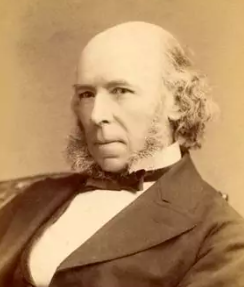 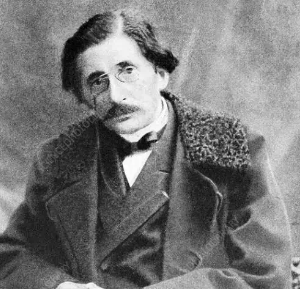 Herbert Spencer 
(1820-1903)
Gabriel Tarde 
(1843-1904)
2. Les premiers travaux empiriques en France et aux États-Unis
a. Les premières enquêtes sociales en France et les débuts de la statistique publique en France
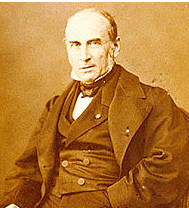 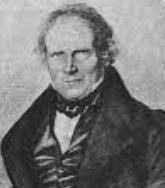 b. Les débuts de la sociologie américaine et la première école de Chicago
Louis Villermé
(1782-1863)
Frédéric Le Play 
(1806-1882)
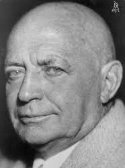 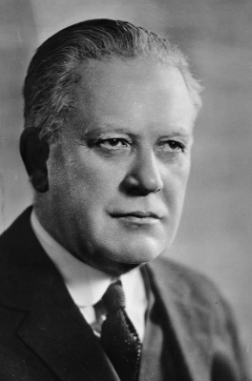 Robert Park
(1864-1944)
William I. Thomas
(1863-1947)
B. E. Durkheim et les fondations de la sociologie française.
De la division du travail social (1893) 

Les règles de la méthode sociologique (1895)

 Le Suicide (1897)
Émile Durkheim 
(1858 – 1917)
1. Les fondements de la cohésion sociale dans une société individualiste
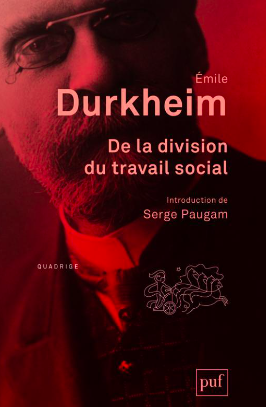 De la division du travail social (1893)
2. Une méthode sociologique : « considérer les faits sociaux comme des choses ».
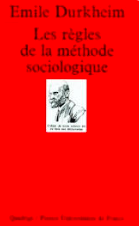 Les Règles de la méthode sociologique (1895)
- La définition des « faits sociaux » 

- L’observation des « faits sociaux » comme des choses
3. Une mise en pratique de la méthode durkheimienne : l’analyse sociologique du suicide.
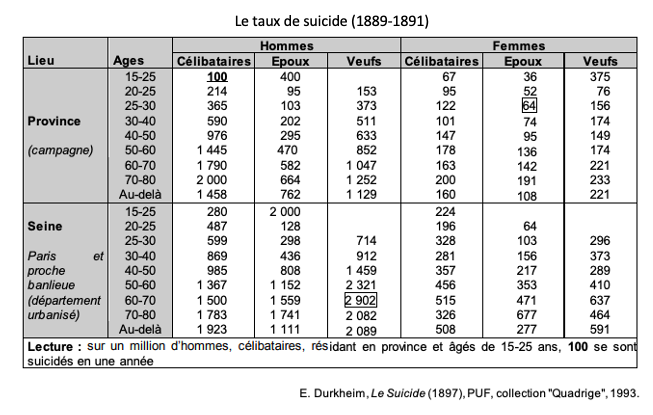 C. Max Weber, une sociologie « compréhensive » de l’action sociale.
1. La démarche compréhensive et la « neutralité axiologique ».
2. La méthode wébérienne : une démarche comparative et « idéal-typique ».
3. Un exemple de causalité wébérienne : L’Éthique protestante et l’esprit du capitalisme (1904).
Max Weber
(1864 – 1920)
II.  « Holisme » et « individualisme » dans la sociologie du XXème siècle.
A. Les courants de l’intégration sociale : l’individu pris[onnier] des structures sociales.
1. Le culturalisme* américain
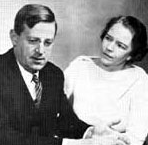 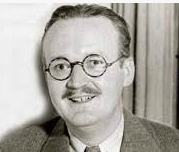 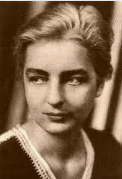 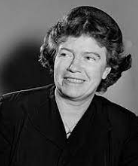 Lloyd Warner
(1898-1970)
Robert et Helen Lynd
(1879-1949) (1896-1982)
Margaret Mead
(1891-1981)
Ruth Benedict
(1887-1948)
2. Le « fonctionnalisme * » américain 
a. De l’anthropologie aux principes du fonctionnalisme
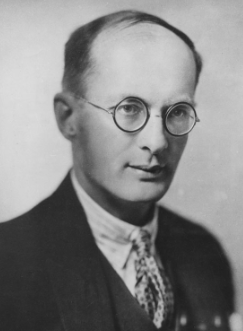 Les Argonautes du Pacifique occidental, 1922
Bronislaw Malinowski
(1884-1942)
b. Le structuro-fonctionnalisme de T. Parsons (1902-1979) : le modèle AGIL
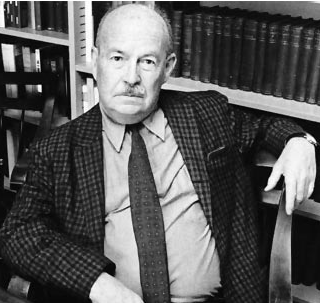 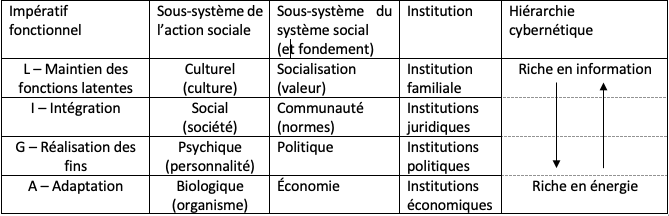 Talcott Parsons
(1902-1979)
c. Le fonctionnalisme « à moyenne portée » de R.K. Merton
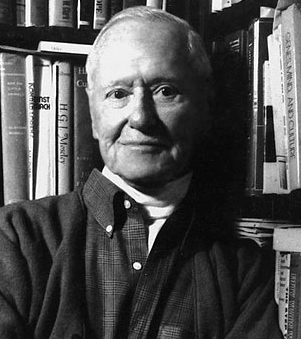 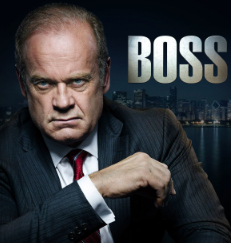 Série : Boss (U.S.A, 2011)
Robert K. Merton
(1910-2003)
B. Les courants de l’action sociale : l’individu point de départ du monde social
1. R. Boudon (1934 – 2013) : l’individu comme acteur rationnel.
L’individualisme méthodologique
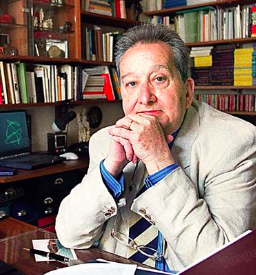 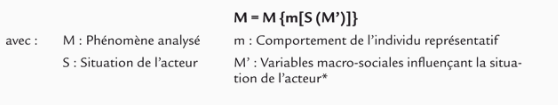 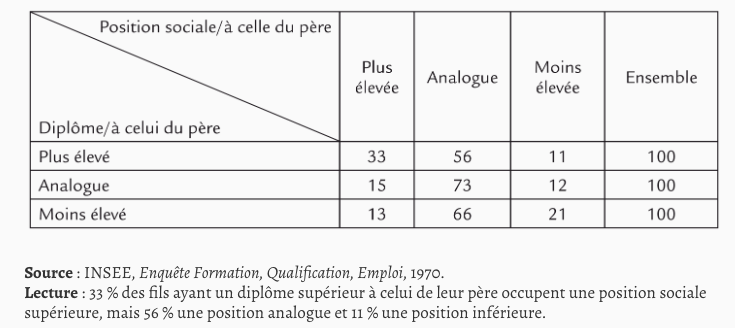 Raymond Boudon 
(1934 – 2013)
2. Les sociologies de l’action 

L’analyse stratégique de M. Crozier
b. « L’actionnalisme » d’Alain Touraine
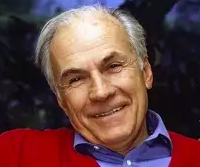 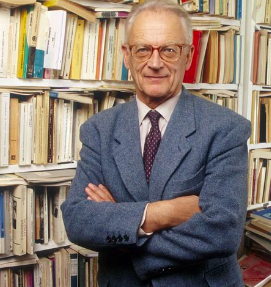 M. Crozier
(1922-2013)
Touraine
(1925-1923)
III. Dépasser l’opposition « holisme » / « individualisme » les courants qui cherchent à articuler structures sociales et comportements individuels.
Des structures sociales aux comportements individuels : une relation d’interdépendance entre individu et société. 
Norbert Elias : la « société des individus »
 La notion de configuration
Le « processus de civilisation »
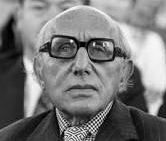 Norbert Elias
(1897-1990)
2. Le « constructivisme structuraliste » de P. Bourdieu
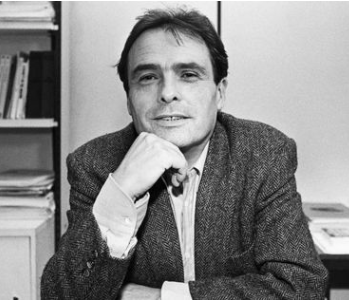 La double dimension des structures sociales : objectives et construites

La notion d’ « habitus » 

La notion de « champ »
P. Bourdieu
(1930-2002)
B. De l’analyse des interactions à celle des structures sociales.
1. L’interactionnisme de la « deuxième école » de Chicago
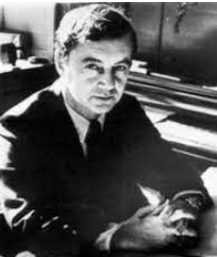 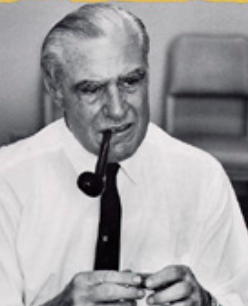 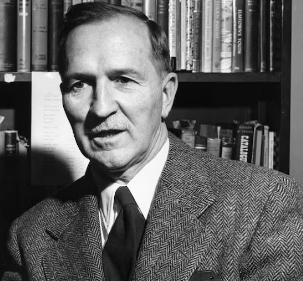 Everett Hughes
(1897-1983)
Herbert Blumer
(1900-1987)
Erving Goffman
(1922-1982)
2. Les constructivismes
a. La « construction sociale de la réalité » de P. Berger et T. Luckmann
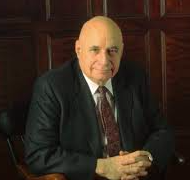 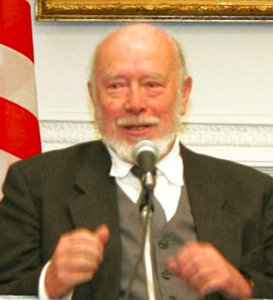 b. La sociologie des sciences de M. Callon et B. Latour
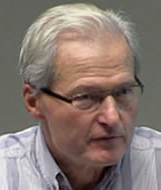 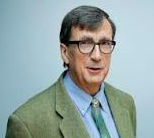 Peter Berger 
(1929-1917)
Thomas Luckmann
(1927-2016)
M. Callon 
(1945- …)
B. Latour 
(1947-2022)
CONCLUSION
Bernard Lahire
(1963-…)